United Energy
Incentives to achieve the future network and our DMIS strategy
30th July 2015Andrew Schille and Rodney Bray
1
United Energy and Multinet Gas
Overview
Part One –  Stronger innovation incentives required to facilitate transition to new electricity market 

Part Two – Overview of our DMIS investment over the current and upcoming regulatory periods
2
United Energy and Multinet Gas
Part One
3
United Energy and Multinet Gas
Future electricity market
No single view of the path to the future electricity market but change is inevitable
Will be driven by a technology changes, structural changes and customer preferences
Efficient DNSP investment is critical for transition to new electricity market 
Current Regulatory Framework does not adequately incentivize and encourage investment needed for transition 
Need an innovation scheme to drive transformation in an efficient and orderly manner
4
United Energy and Multinet Gas
Future role of DNSPs
Our core functions will be to:
Provide secure and reliable energy
Provide a core smart grid platform
Connect new technology
Store energy (i.e. through solar)
Link buyers and sellers
Future investment will include more innovative investment, including in solar and batteries, and focus on:
Maintaining existing core network rather than building more assets to meet the peak
Using existing assets more efficiently
5
United Energy and Multinet Gas
Transitioning to the future network
Current Regulatory Framework lacks incentives to drive innovative investment required to transform the DNSPs 
DMIS provides token funding limited to trials – 2011 to 2015 DMIS allowance was $2 million
Through current review of DMIS AER should increase incentives for :
Research and development 
Smarter network investment – innovation and business improvements
Substitution of network solutions
Incentivize the most efficient (least cost) solution as technology evolves
Provide value for consumers and meet their needs into the future
6
United Energy and Multinet Gas
Better approach - Ofgem UK
Network Innovation Competitions (NICs) promoted electricity market transformation through:
Investment in R&D and demonstration projects - required because speculative and deliver uncertain commercial returns
Development of internal structures and third party contacts required to facilitate innovation as part of business as usual need to be supported
Three components of NIC:
Network Innovation Allowance (NIA) – funding for smaller innovation projects – part of revenue allowance 
A Network Innovation Competition (NIC) – an annual competition to fund selected flagship innovative Projects 
A Innovation Roll-out Mechanism (IRM) – to fund the roll-out of proven innovations
7
United Energy and Multinet Gas
Part Two
8
United Energy and Multinet Gas
DMIS - Strategy for the 2016-2020 period
Build our demand management capabilities by:
Developing additional levers for managing and influencing peak demand
Incorporating demand management into our BAU business cases, ranking reliable demand management initiatives economically against traditional augmentations (this will include capex – opex substitution within period)
Establishing IT systems to support the new or enhanced demand management capabilities (including integration of third parties), and to cater for increased volumes
Demonstrating our demand management initiatives can defer network augmentation
DMIS is only a facilitator of new DM capabilities.  Our initiatives are much broader than DMIS and should be part of BAU
9
United Energy and Multinet Gas
Initiatives
10
United Energy and Multinet Gas
Appendix
2011-2015 DMIS initiatives

2011-2015 Business as usual DM initiatives

2016-2020 DMIS initiatives

2016-2020 Business as usual DM initiatives
11
United Energy and Multinet Gas
2011-2015 DMIS Initiatives
Doncaster Hill District Energy Services Scheme (DESS)
Virtual Power Plant (VPP) Pilot
Bulleen Demand Response (Summer Saver) Pilot
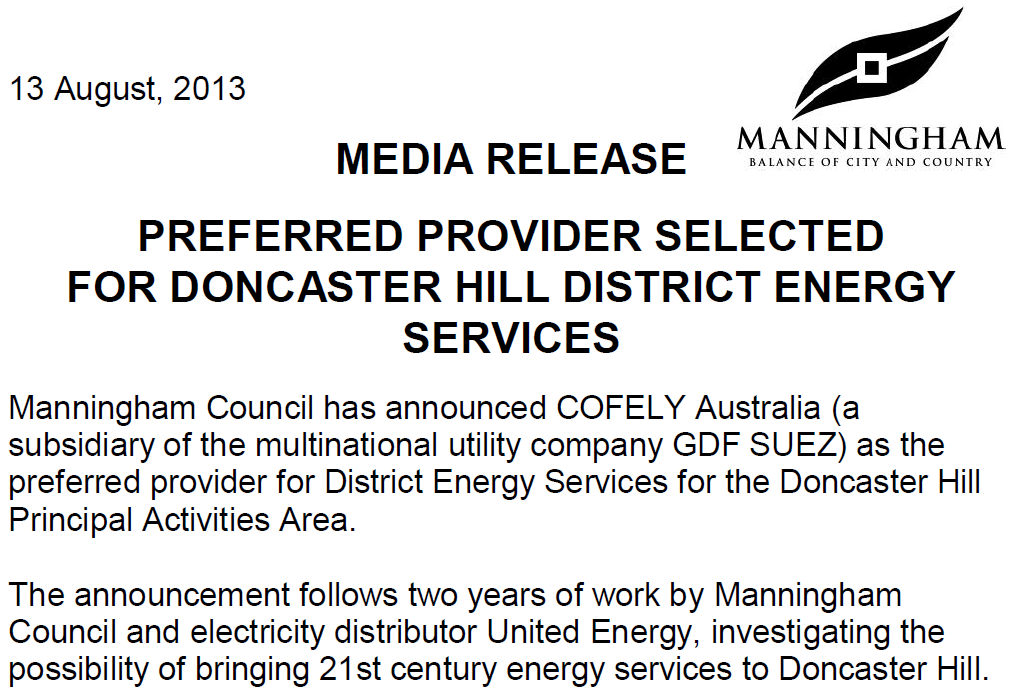 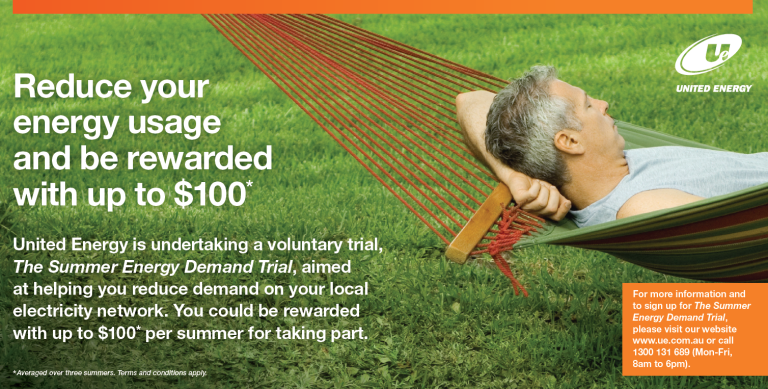 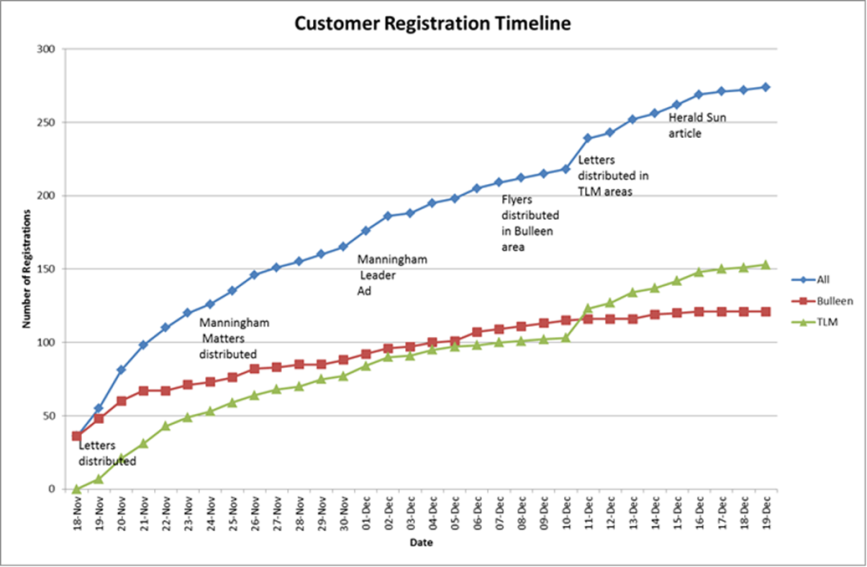 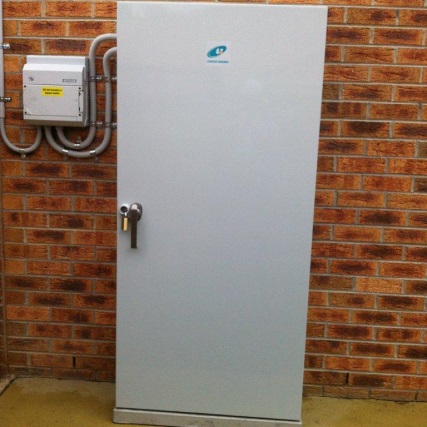 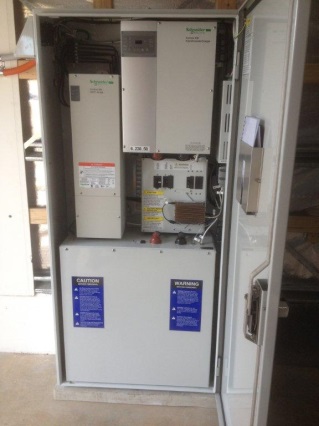 12
United Energy and Multinet Gas
2011-2015 BAU Initiatives
2 year contract with GreenSync to provide 1MW network support services in Chelsea area
2 non-network proposals received in response to our open Lower Mornington Peninsula RIT-D to provide 9MW of network support services
1 non-network proposal received to provide 0.8MW network support services in Mulgrave area for next summer
7 constrained distribution substations identified for economic deployment of storage at lower cost than network augmentation – we are now transitioning the VPP Trial from DMIS to BAU
Demand response trials being used as a summer preparedness and contingency planning option to manage demand in our constrained low voltage networks – we are close to transitioning the Summer Saver Trial from DMIS to BAU
13
United Energy and Multinet Gas
2016-2020 DMIS Initiatives
District Energy Services Scheme – a continuation and expansion of the current project to facilitate implementation phase with non-network solutions to defer augmentations planned for the Doncaster area
Smart Grid Activation – to trial controlled electric vehicle charging and smart appliance control 
Summer Saver Trial – a pilot to test the feasibility of UE directly controlling customer load blocks at high demand with this pilot focused on pool pump and air-conditioning control and supply capacity limiting.  We also wish to expand the current pilot to increase participation volumes in readiness for BAU deployment.
Monash University Dynamic Pricing Pilot – a joint initiative to implement dynamic pricing signals at Monash University campuses to manage the peak demands at each campus.
14
United Energy and Multinet Gas
2016-2020 BAU Initiatives
To migrate our demand management activities to BAU and cater for increased volumes of demand response customers and providers we need to establish a demand management IT platform. This platform would:
Manage demand management programmes and enroll customers
Manage technology deployment and devices
Forecast  and dispatch non-network solutions and demand management
Events creation and customer notifications
Integration of third party aggregators
Create customer baseline calculation, performance reports & settlement data
Tariff reforms with residential demand tariff applied
Continue to contract third-party network support through our demand side engagement activities and develop our internal C&I DM capability
Continue to deploy storage where economically viable to defer augmentation
Fully transition Summer Saver to business as usual
15